On the Complexity of Designed Systems(and its effect on technology deployment)
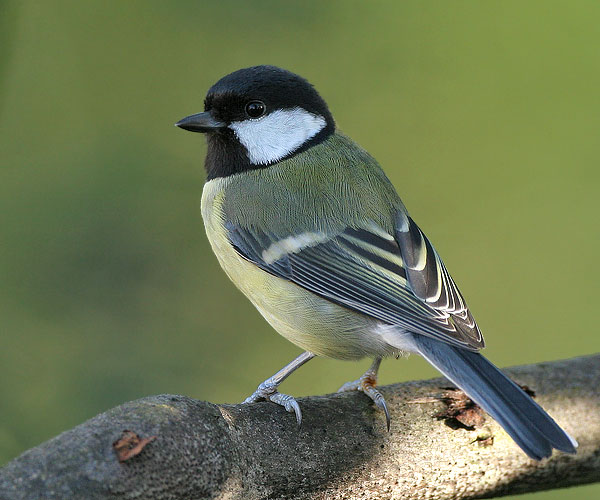 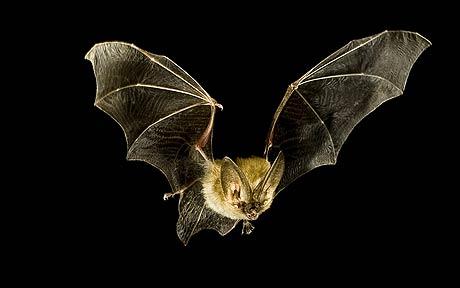 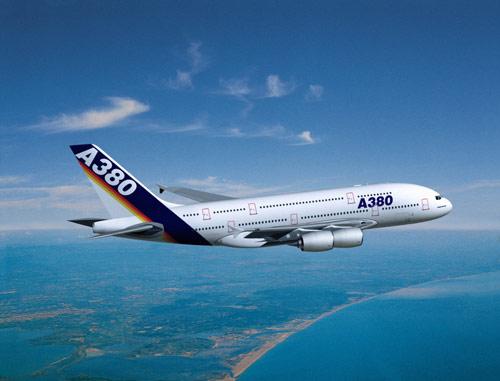 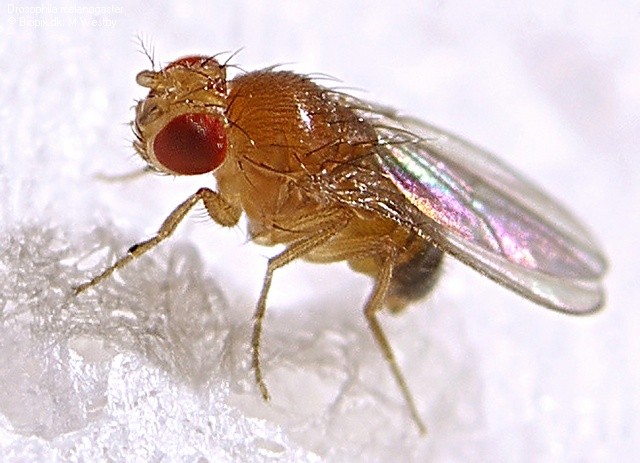 David Meyer
CTO and Chief Scientist, Brocade 
Director, Advanced Technology Center, University of Oregon
Internet Technology Adoption and Transition Workshop 
December 04 - 05, 2013
Cambridge, UK
http://www.iab.org/activities/workshops/itat
dmm@{brocade.com,uoregon.edu,1-4-5.net,…}
http://www.1-4-5.net/~dmm/talks/itat2013.pdf
1
Agenda
Premise of the Talk

Robustness, Fragility, and Complexity

Universal Architectural Principles

A Few Conclusions and Q&A if we have time
2
Premise
Much of the difficulty that we have had in 
modifying certain protocols, in particular those 
that reside in a waist or knot structure in an
architecture, is actually "by design". That is, the 
difficultly we have had in deploying a protocol
that significantly modifies a “waist protocol”, IP
for example, is an important consequence of 
robust network design.
3
Agenda
Premise of the Talk

Complexity, Robustness, Fragility

Universal Architectural Principles

A Few Conclusions and Q&A if we have time
4
Complexity and Robustness
“In our view, however, complexity is most succinctly discussed in terms of functionality and its robustness. Specifically, we argue that complexity in highly organized systems arises primarily from design strategies intended to create robustness to uncertainty in their environments and component parts.”
5
See Alderson, D. and J. Doyle, “Contrasting Views of Complexity and Their Implications For Network-Centric Infrastructures”,  
IEEE TRANSACTIONS ON SYSTEMS, MAN, AND CYBERNETICS—PART A: SYSTEMS AND HUMANS, VOL. 40, NO. 4, JULY 2010
[Speaker Notes: Weaver: Problems of Simplicity, Problems of Disorganized Complexity, Problems of Organized Complexity]
Robustness is a Generalized System Feature
Scalability is robustness to changes to the size and complexity of a system as a whole

Evolvability is robustness of lineages to changes on various (usually long) time scales

Other system features cast as robustness
Reliability is robustness to component failures
Efficiency is robustness to resource scarcity
Modularity is robustness to component rearrangements

Of course, these are the same features we’re seeking from the network
6
A Few Definitions
A [property] of a [system] is robust if it is [invariant] with respect to a [set of perturbations], up to some limit
Robustness is the preservation of a certain property in the presence of uncertainty in components or the environment 
Obviously a core Internet design principle
Systems Biology: Biological systems are designed such that their important functions are insensitive to the naturally occurring variations in their parameters.	
Limits the number of designs that can actually work in the real environment

Fragility is the opposite of robustness
If you're fragile you depend on 2nd order effects (acceleration) and the “harm” curve is concave
A little more on this later…

A system can have a property that is robust to one set of perturbations and yet fragile for a different property and/or perturbation  the system is Robust Yet Fragile
Or the system may collapse if it experiences perturbations above a certain threshold (K-fragile)

For example, a possible RYF tradeoff is that a system with high efficiency (i.e., using minimal system resources) might be unreliable (i.e., fragile to component failure) or hard to evolve
Another example: VRRP provides robustness to failure of a router/interface, but introduces fragilities in the protocol/implementation
Complexity/Robustness Spirals
7
BTW, Complexity Isn’t Inherently “Bad”
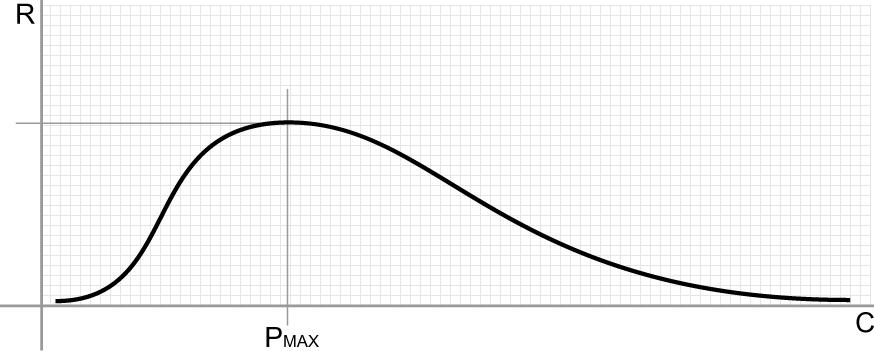 Domain of the Robust
Biology and technology
Domain of the Fragile
A system needs complexity to achieve robustness
Increasing number of policies, protocols, configurations and interactions (well, and code)
8
Another way to look at the CR “Frontier”
Biology and technology
robust
Bummer
Robustness
“Optimal Frontier”
fragile
Physics
simple
hard
Complexity
Original slide courtesy John Doyle
So RYF Behavior is Everywhere
Robust
Yet Fragile
Obesity and diabetes
Rich microbe ecosystem 
Inflammation, Auto-Im.
Cancer
Epidemics, war, …
Catastrophic failures
Efficient, flexible metabolism
Complex development and
Immune systems
Regeneration & renewal 
Complex societies
Advanced Technologies
“Evolved” mechanisms for robustness allow for, even facilitate, novel, severe fragilities elsewhere

Often involving hijacking/exploiting the same mechanism
We’ve certainly seen this in the Internet space (consider DDOS of various varieties)

These are hard constraints (i.e., RYF behavior is conserved)
10
Fragility and Scaling are Related
A bit of a formal description of fragility
Let z be some stress level, p some property, and 
Let H(p,z) be the (negative valued)  harm function
Then for the fragile the following must hold
H(p,nz) < nH(p,z)  for 0 < nz < K

For example, a coffee cup on a table suffers non-linearly more from large deviations (H(p, nz)) than from the cumulative effect of smaller events (nH(p,z)) 
So the cup is damaged far more by tail events than those within a few σ of the mean
Too theoretical?  Perhaps, but consider: ARP storms, micro-loops, congestion  collapse,  AS 7007, …
BTW, nature requires this property
Consider: jumping off something 1 foot high 30 times vs. jumping off something 30 feet high once

When we say something scales like O(n2), what we mean is the damage to the network has constant acceleration (2) for weird enough n (e.g.,  outside say, 5 σ)
Again,  ARP storms, congestion collapse, AS 7007, DDOS, …  non-linear damage
11
Idea courtesy Nassim Taleb, see http://www.fooledbyrandomness.com/
Summary: Understanding RYF is The Challenge
It turns out that managing/understanding RYF behavior is the most essential challenge in technology, society, politics, ecosystems, medicine, etc. This means…
Understanding Universal Architectural Principles
Managing spiraling complexity/fragility
Not predicting what is likely or typical 
But rather understanding what is catastrophic  (fat tailed)
 understanding the hidden nature of complexity


BTW, it is much easier to create the robust features than it is to prevent the fragilities
In addition, there are poorly understood “conservation laws” at work

Let’s quickly look a a few Universal Architectural Principles
12
So First and Remarkably, These Principles are Universal Across Technology and Biology
Biology and Advanced Technology differ widely at the molecular and device levels

However, they show remarkable convergence at higher layers of organization…why?
Convergent Evolution
Fruit fly, bird, bat, 747  Wings + control might be a good idea if you want to fly
“Network Motifs” in Escherichia coli  and Saccharomyces cerevisiae
…

These same universal architectural building blocks occur over and over again in systems that scale and are evolvable. 

A couple of examples
Micro:  Biological Transcription Networks vs. Engineered Circuits
Macro: Bowties/Hourglasses
13
Biological Transcription Networks(a 30 second tour through Biology’s “Central Dogma”)
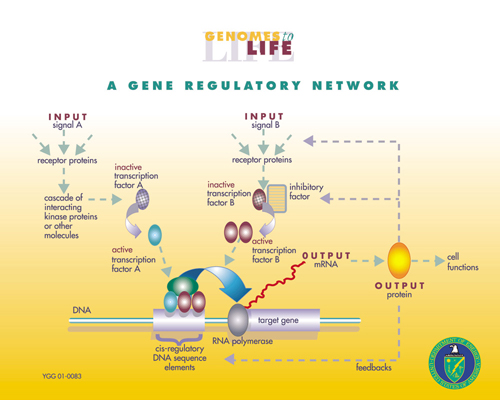 Signals
Transcription factors
RNA
DNA
Promoters
Genes
Proteins
Network Motifs
14
Network MotifsThere are 13 three node motifs
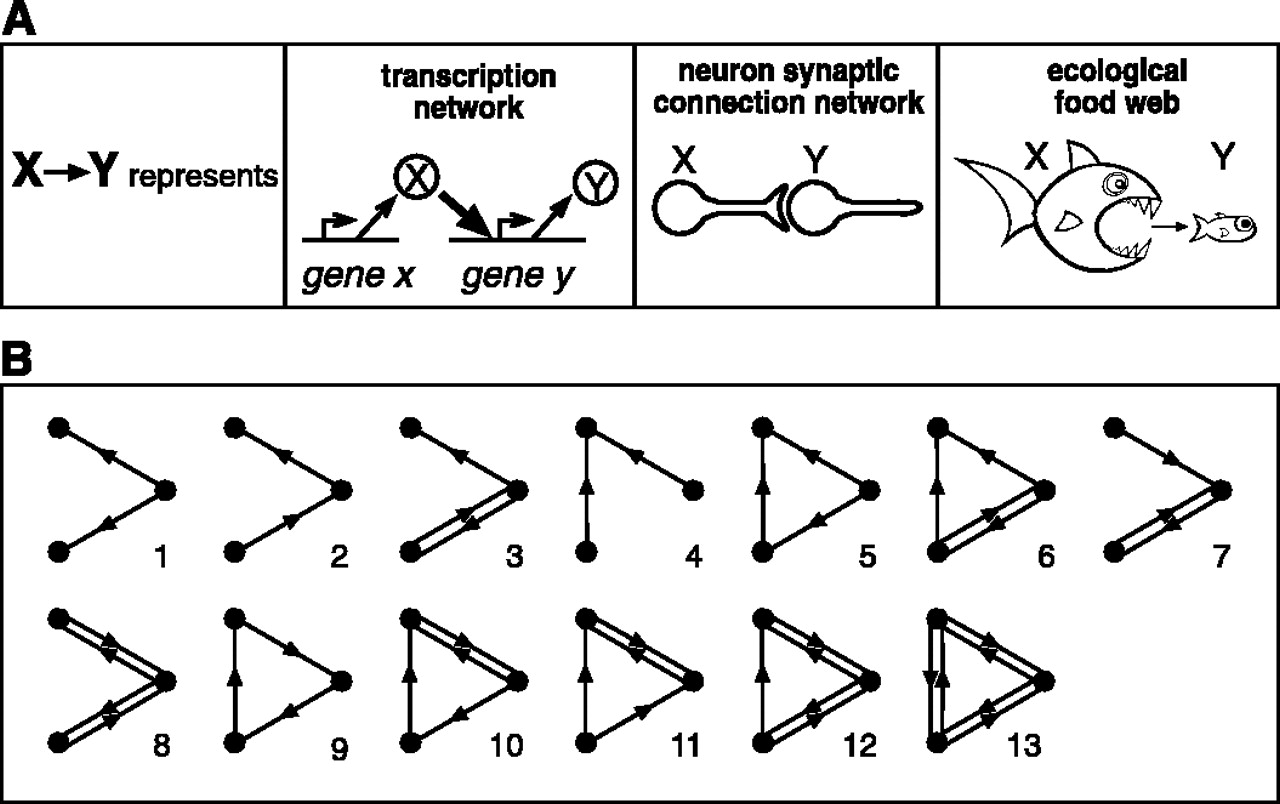 15
Feed Forward Loops
Technology
Biology
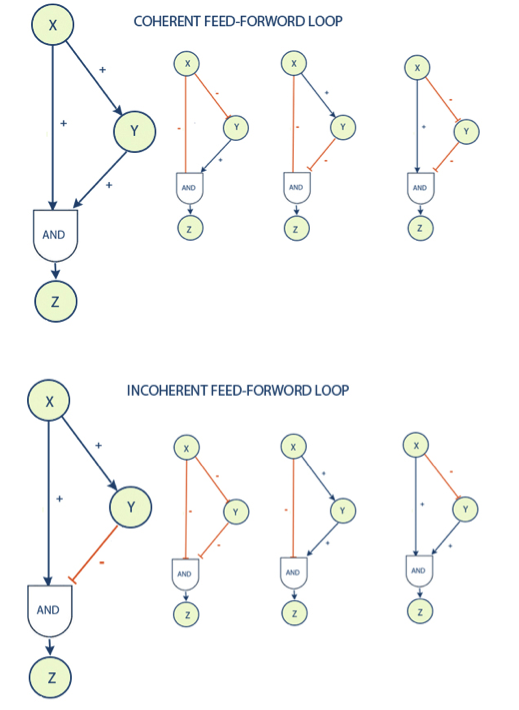 Sign Sensitive Low Pass Filter
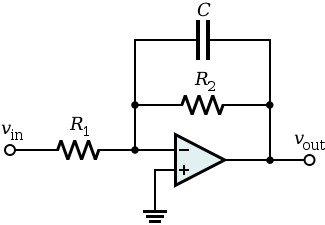 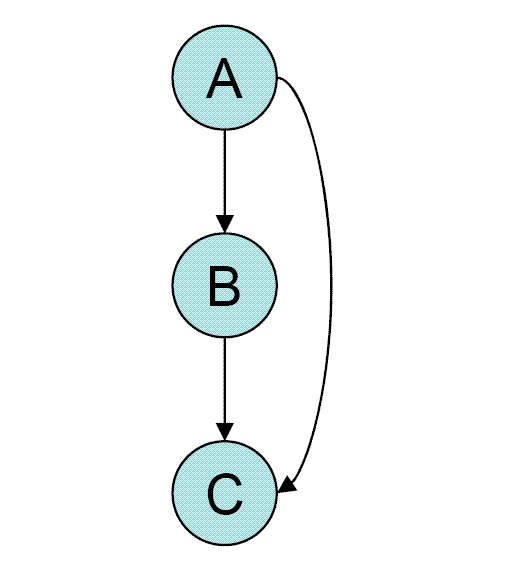 Pulse Generator
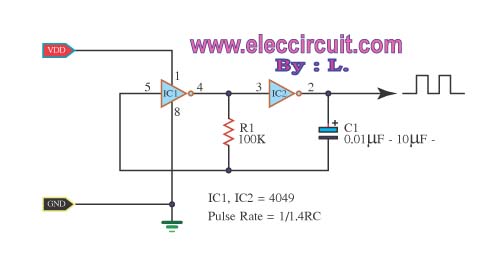 See Alon, U., et.al. “Coherent FeedForward Loops Serves as a Sign-Sensitive Delay Element in Transcription Networks”,
http://ender.bu.edu/~tgardner/be567_readings/Cell signalling/Feedforward/Mangan.S_JMB_03.pdf
16
How Does This Actually Work?(ON step for C1FFL-AND)
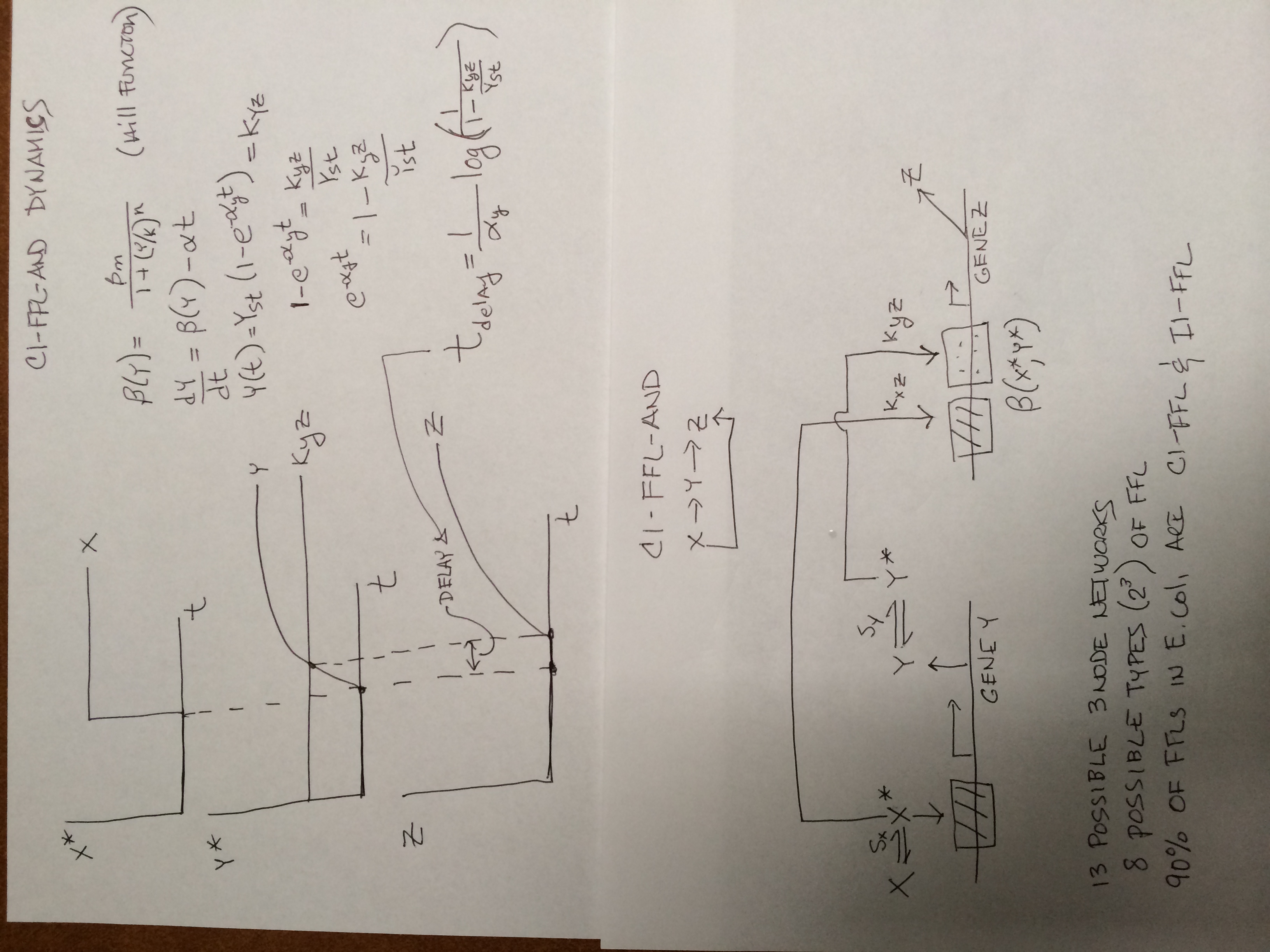 Dynamics
Biology
17
C1FFL-AND Dynamics
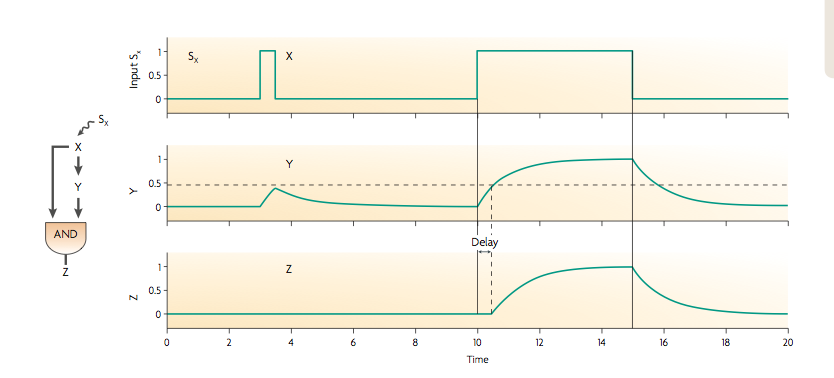 18
Graphic courtesy Alon, Uri, “Network motifs: theory and experimental approaches”, 
Nature  Reviews Genetics 8, 450-461 (June 2007) | doi:10.1038/nrg2102
Surprisingly, E.coli and S. cerevisiae regulatory networks have the same 3 network motifs
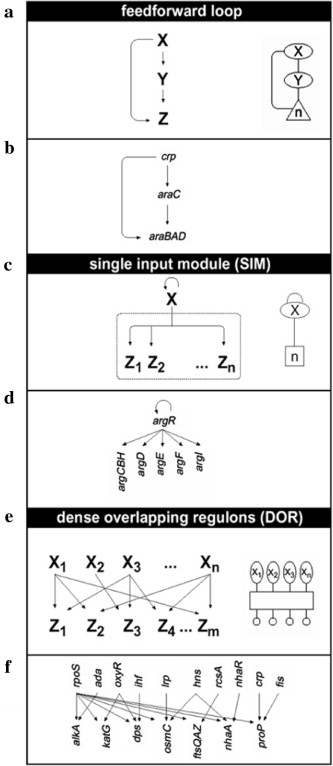 E.coli
S. cerevisiae
Gate Array                 Temporal Sequencing           Sign-sensitive filter
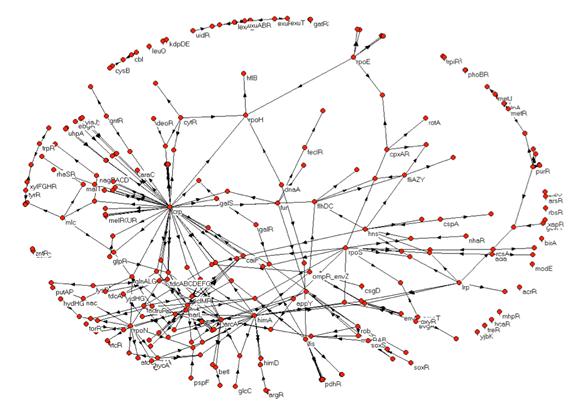 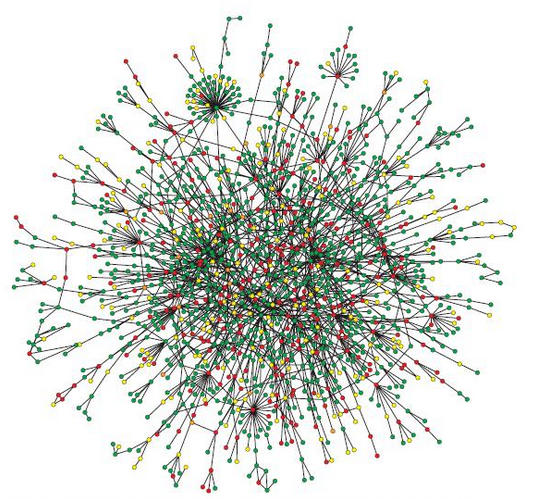 19
Universal Architectural Building Blocks
So we’ve seen that complex biological, technological, and sociological networks are built out of a small number of building blocks (“network motifs”) that retain their identity when combined in more complicated ways1
And hence we hope, be understood

Popping up a level: What we have learned is that there are universal architectural building blocks found in systems that scale and are evolvable. These include

RYF complexity

Bowtie/Hourglass architectures 

Protocol Based Architectures

Massively distributed with robust control loops
Contrast optimal control loops and hop-by-hop control

Highly layered
But with layer violations,  e.g., Internet, overlay virtualization
1 See Milo, R., et al., “Superfamilies of Evolved and  Designed Networks”, Science 5 March 2004: 303 (5663), 1538-1542. [DOI:10.1126/science.1089167]
20
fan-out 
of diverse 
outputs
fan-in 
of diverse 
inputs
Diverse
function
Universal
Control
Diverse
components
Bowtie
Universal Carriers
Universal Architectural Principles
Hourglass
Hourglasses for layering of control
Bowties for flows within layers
Slide courtesy John Doyle
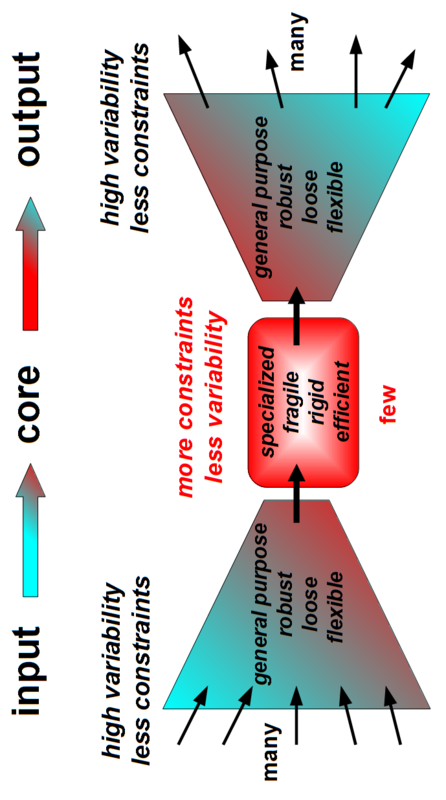 Bowties 101 Constraints that DeconstrainSchematic of a “Layer”
For example,  the reactions and metabolites of core
metabolism, e.g., ATP metabolism, Krebs/Citric Acid
Cycle, … form a “metabolic knot”. That is, ATP is a 
Universal Carrier for cellular energy.
Processes  L-1  information and/or raw material flows into a “standardized” format (the L+1 abstraction)
Provides plug-and-play modularity for the layer above
Provides robustness but at the same time fragile to attacks against/using the standardized interface
22
See Kirschner M., and Gerhart J.,  “Evolvability”,  Proc Natl Acad Sci USA , 95:8420–8427, 1998.
But Wait a SecondAnything Look Familiar?
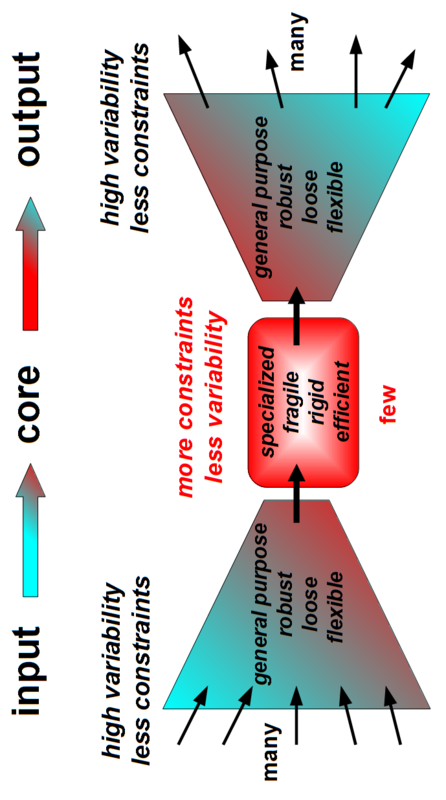 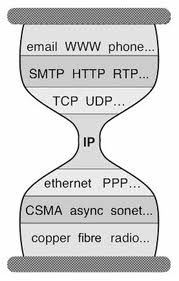 Bowtie Architecture
Hourglass Architecture
The Protocol Hourglass idea appears to have originated with Steve Deering. See Deering, S., “Watching the Waist of the Protocol Hourglass”,  IETF 51,
 2001, http://www.iab.org/wp-content/IAB-uploads/2011/03/hourglass-london-ietf.pdf. See also Akhshabi, S. and C. Dovrolis, “The Evolution of Layered 
Protocol Stacks Leads to an Hourglass-Shaped Architecture”,  http://conferences.sigcomm.org/sigcomm/2011/papers/sigcomm/p206.pdf.
23
[Speaker Notes: Bowties for flows w/in layers, and Hourglasses for layering of control]
In Practice Things are More ComplicatedThe Nested Bowtie/Hourglass Architecture of Metabolism
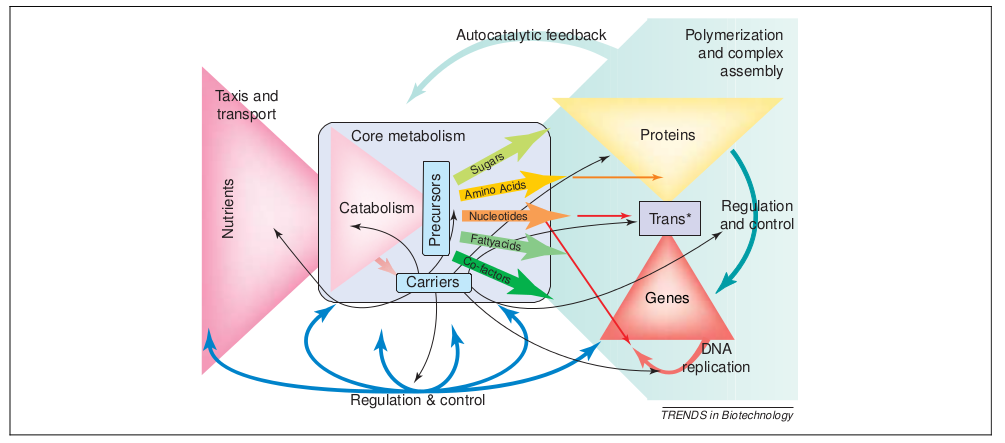 See Csete, M. and J. Doyle, “Bowties, metabolism and disease”, TRENDS in Biotechnology, Vol. 22 No. 9, Sept 2004
The Nested Bowtie/Hourglass Architecture of the Internet
Layering of Control
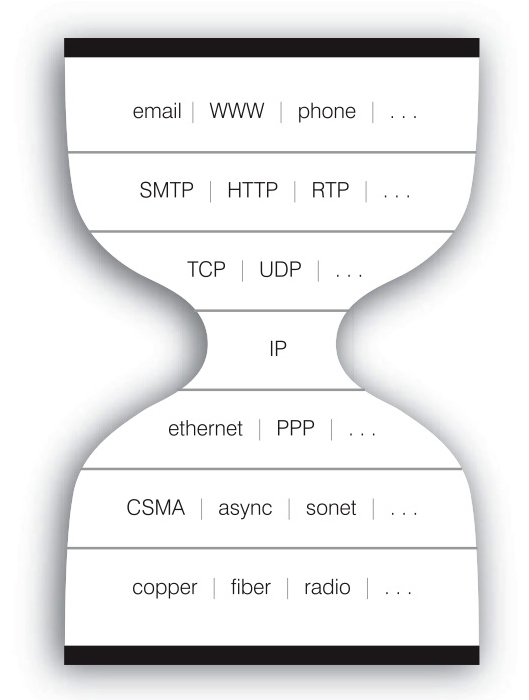 HTTP Bowtie
Input: Ports, Datagrams, Connections
Output (abstraction): REST
TCP/UDP Bowtie 
Input:  IP Packets
Output (abstraction): Ports, Datagrams, Connections
REST
TCP/UDP
HTTP(S)
Connections
Datagrams
Ports
Connections
Datagrams
Ports
REST
IP Packets
Layering of Control/Abstractions
Flows within Layers
25
NDN Hourglass
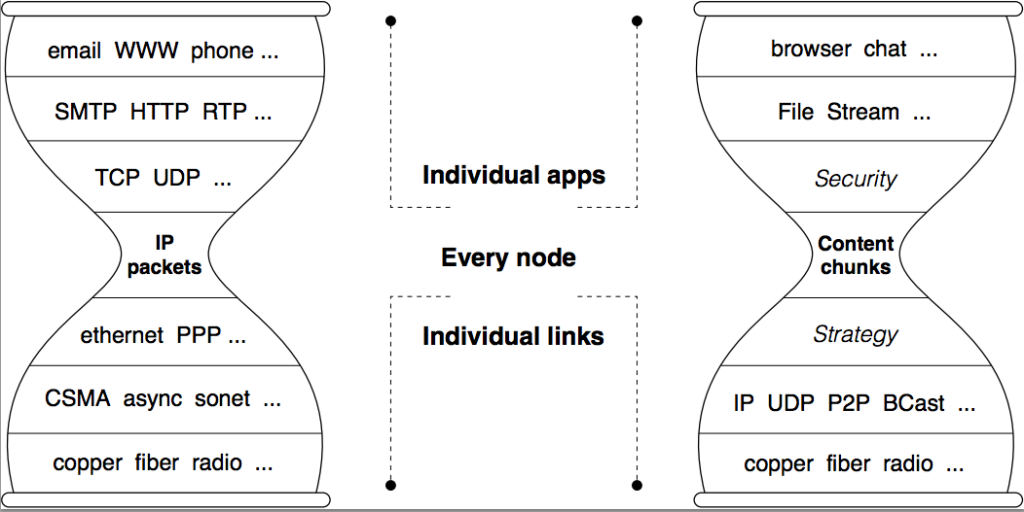 26
See Named Data Networking, http://named-data.net/
Summarizing…
It is the same (universal) architectural features that make the Internet scalable and evolvable that make some protocols hard to evolve and/or deploy.
In particular, the difficulty we find in evolving protocols that form the knot or waist of a bowtie or hourglass is “by design”.

Looked at this way, the difficultly deploying IPv6 
(DNSSec,…) can be seen as a direct and inescapable consequence of robust network design.
27
So What Are Our Options?
Robust systems  “might be” intrinsically hard to understand
RYF complexity is an inherent property of advanced technology
Software (e.g., SDN, NFV, Cloud, …) exacerbates the situation
And the Internet has reached an unprecedented level of complexity…

Nonetheless, many of our goals for the Internet architecture revolve around how to achieve robustness…
which requires a deep understanding of the necessary interplay between complexity and robustness, modularity, feedback, and fragility1
which is neither accidental nor superficial
Rather, architecture arises from “designs” to cope with uncertainty in environment and components
The same “designs” make some protocols hard to evolve

Understanding these universal architectural features will help us achieve the scalability and evolvability (operability, deployability, understandability)  we’re seeking from the Internet architecture today and going forward
Multi-disciplinary approaches provide a template of how we might go about this (e.g., Systems Biology)
28
1 See Marie E. Csete and John C. Doyle, “Reverse Engineering of Biological Complexity”,
http://www.cds.caltech.edu/~doyle/wiki/images/0/05/ScienceOnlinePDF.pdf
Q&A
Thanks!
29